Module 1
Transversal Skills for Sustainable Engineering Leadership
Atlantic Technological University (ATU)
Transversal Skills for Sustainable 
Engineering Leadership	4


Time Spent	4
Competencies	4
Alignment with the SDGs	5
Skills and knowledge	6
Matrix Table	7
Pedagogies	7
Teaching methodologies applied in this module	8
01
02
C07:  Sustainable Projects Management	10


Learning Outcomes	10
Activity 1_Level Basic                                                         	11  
Introduction to Sustainable Project Management	
Activity 2_Advanced 	12
Case Study Analysis: GreenTech Solar Energy Project
Activity 3_Integrated Activity                                                           	13
The Green Junction Project - Stakeholder Negotiation Simulation	
Applied teaching pedagogies	14
Direct References	15
Level I Assessment - Basic	17
CONTENTS
03
C08: Sustainable Transition Leadership	19


Learning Outcomes	19
Activity 1_Level Basic            	20                                                               Introduction to Sustainable Transition Leadership	
Activity 2_Advance	21                                                                                    Application of Sustainable Transition Leadership:                                                           A Strategic Briefing Simulation
Activity 3_Integrated Activity                                                               	22            In-depth analysis of Sustainable Transition Leadership	
Applied teaching pedagogies	23
Direct References	24
Level I Assessment - Basic	26
This project has been funded with support from the European Commission. The author is solely responsible for this publication (communication) and the Commission accepts no responsibility for any use may be made of the information contained therein. In compliance of the new GDPR framework, please note that the Partnership will only process your personal data in the sole interest and purpose of the project and without any prejudice to your rights.
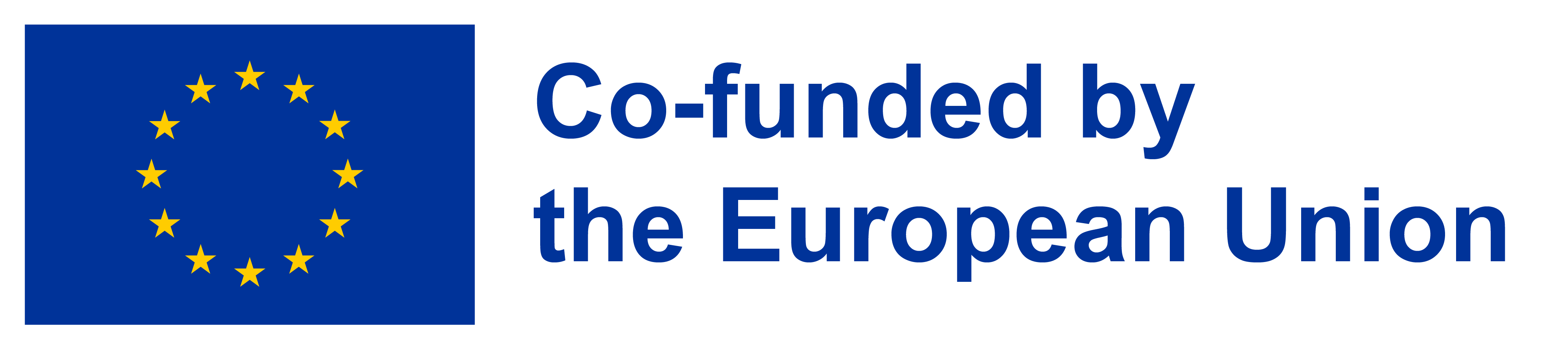 04
C09:  Sustainable Strategies 
          and Strategic Planning	27


Learning Outcomes	27
Activity 1_Level Basic                                                                      	28        Introduction to Strategic Foresight  for Sustainable Engineering
Activity 2_Level Advanced                                                  	29              Application of Strategic Foresight Tools
Activity 3_Integrated Activity                                 	30                                         Envisioning Future Worlds Through Foresight
Applied teaching pedagogies	31
Direct References	32
Level I Assessment - Basic	34
Module 1
Transversal Skills for Sustainable Engineering Leadership
.
Learning Objective
To equip engineering students with the transversal competencies required for sustainable leadership, including managing sustainability-focused projects, applying ethical decision-making, leading sustainable transitions, and integrating CSR and foresight into engineering practice.
This module introduces students to core leadership skills and systems-thinking approaches required to address sustainability challenges in engineering contexts. Through applied learning, students explore sustainable project management, ethical decision-making, corporate social responsibility (CSR), and strategic foresight. Emphasis is placed on real-world application aligned with the United Nations Sustainable Development Goals (SDGs).
Transversal Skills for Sustainable Engineering Leadership
Module
1
Time Spent.
The time that the student must dedicate to complete all levels of activities is between 5 hours and 15 minutes and 9 hours, if all levels of activities are completed.
The time that the student must dedicate to complete all levels of activities is between 5 hours and 15 minutes and 9 hours, if all levels of activities are completed.
Competencies.
C07: Sustainable Projects Management:
Ability to manage sustainability-focused projects by planning strategically, mitigating risks, coordinating sustainability initiatives, and ensuring alignment with sustainability-related policies, regulations, and certifications.. 

C08: Sustainable Transition Leadership: 
Ability to lead sustainability transitions by driving change in engineering organizations, making ethical decisions, implementing corporate social responsibility (CSR) frameworks, and understanding how sustainability connects to business and finance.

C09: Sustainable Strategies and Strategic Planning: 
Ability to apply strategic foresight and scenario planning by analysing long-term sustainability trends, anticipating risks, and integrating adaptive strategies in engineering projects, taking into account geopolitical and economic influences that shape sustainability policies, resource availability, and global market dynamics.
Module
1
Transversal Skills for Sustainable Engineering Leadership
Alignment with the SDGs.
The competencies developed in this module are aligned with the following Sustainable Development Goals outlined in the 2020-2030 Agenda:
SDG 8 	Decent Work and Economic Growth: By fostering ethical leadership and CSR implementation, the module supports inclusive and sustainable economic growth and productive employment within engineering sectors.
……………………………………………………………………………………………………………………….……………………………………………………………………………
SDG 9	Industry, Innovation and Infrastructure: Through strategic foresight and systems thinking, students are trained to contribute to resilient infrastructure and sustainable industrial development.
……………………………………………………………………………………………………………………….……………………………………………………………………………
SDG 12	Responsible Consumption and Production: The emphasis on sustainable project management and resource efficiency directly supports responsible production patterns.
……………………………………………………………………………………………………………………….……………………………………………………………………………
SDG 13	Climate Action: By equipping students to lead sustainability transitions, the module builds capacity for climate mitigation and adaptation in engineering practice.
……………………………………………………………………………………………………………………….……………………………………………………………………………
SDG 16	Peace, Justice and Strong Institutions: Ethical decision-making and transparent governance in project and organisational leadership contribute to building accountable and inclusive institutions.
……………………………………………………………………………………………………………………….……………………………………………………………………………
SDG 17	Partnerships for the Goals: The module promotes stakeholder engagement and collaborative problem-solving, which are essential to achieving sustainable development through multi-sectoral partnerships.
……………………………………………………………………………………………………………………….………………………………………………………….
Module
1
Transversal Skills for Sustainable Engineering Leadership
Skills and knowledge.
Knowledge:
Skills:
14S PROBLEM SOLVING
Complex problem-solving skills
……………………….……………………………………………………………………………
15S CRITICAL	 
Critical thinking skills
……………………….……………………………………………………………………………
16S FORESIGHT	 
Strategic foresight & scenario 
planning skills
……………………….……………………………………………………………………………
17S LEADERSHIP
Leadership skills for sustainability
……………………….……………………………………………………………………………
21S COMMUNICATION	 
Effective communication skills 
with a variety of audiences
……………………….……………………………………………………………………………
22S TRANSITION	 
Change & transition management 
skills for Sustainability
……………………….……………………………………………………………………………
23S RESILIENCE
Resilience & adaptability skills in 
sustainability Projects
……………………….……………………………………………………………………………
24S MANAGEMENT	 
Sustainability project & engineering 
management
……………………….……………………………………………………………………………
25S CREATIVE	 
Skills for creativity and innovativeness
……………………….……………………………………………………………………………
26S SYSTEMIC 
Skills to apply systems thinking
……………………….……………………………………………………………………………
27S MULTIDISCIPLINARY	 
Skills to work with multidisciplinary 
approaches and environments
……………………….……………………………………………………………………………
28S ETHICAL	 
Skills to include an ethical approach 
in problem solving
……………………….……………………………………………………………………………
29S EMPATHY	 
Skills to understand users' needs 
and improve people's lives
……………………….…………………………………………………………………………………………….
02K SDGs	 
Connection between engineering 
and sustainability & the SDGs
……………………….……………………………………………………………………………
03K LIMITS 	 
Planetary boundaries & the current state of critical resources
……………………….……………………………………………………………………………
04K GLOBAL	 
Geopolitical & economic influences 
on sustainability
……………………….……………………………………………………………………………
06K RISK	 
Risk assessment for sustainability …………………………….………………………………………………..………
07K SOCIETY
Sustainability and social systems
……………………….……………………………………………………………………………
08K ENVIRONMENTAL	 
Sustainability and the environment
……………………….……………………………………………………………………………
10K BEST PRACTICES 	 
Best practices of sustainability in engineering projects
……………………….……………………………………………………………………………
16K CULTURAL 	 
Cultural differences in approaches 
to sustainability
……………………….……………………………………………………………………………
Module
1
Transversal Skills for Sustainable Engineering Leadership
Matrix Table.
Competences, Skills & Knowledge
Pedagogies.
Module
1
Make your project sustainable
Teaching methodologies.  
 applied in this module:.
This module employs a blended suite of innovative, student-centred teaching methodologies to support the development of transversal skills for sustainable engineering leadership. 

Each methodology is carefully selected to match the level and nature of learning activities, enabling students to engage with sustainability challenges through critical analysis, ethical reasoning, collaborative problem-solving, and applied strategic planning.
Problem-Based Learning: 
Encourages team-based problem-solving on complex sustainability issues, fostering strategic and ethical thinking.

Case-Based Learning: 
Engages students with real-world sustainability challenges, promoting critical thinking and applied decision-making.

Design Thinking: 
Promotes human-centred, creative solutions to sustainability problems, aligning engineering practice with social impact.

Role-Play and Simulation: 
Allows students to practice leadership and collaboration in realistic sustainability scenarios through active engagement.

Flipped Classroom: 
Students engage with videos or texts before class; class time is used for discussion, application, role play and problem-solving.

Microlearning: 
Delivers sustainability concepts in short, focused segments, ideal for introducing key terms and foundational ideas.


Digital Storytelling: 
Enhances engagement and reflection by enabling students to communicate sustainability narratives through multimedia tools.

Challenge-Based Learning: 
Empowers students to co-create solutions to real sustainability challenges through inquiry, action, and reflection.

Peer Learning / Peer Review: 
Fosters collaborative learning and critical reflection as students co-develop solutions and evaluate each other’s sustainability strategies.

Didactic Teaching: 
Provides clear, structured delivery of core concepts, frameworks, and terminology needed for sustainability leadership.

Collaborative Learning: 
Supports team-based exploration and co-construction of knowledge through shared tasks and interdisciplinary dialogue.
Module
1
Transversal Skills for Sustainable Engineering Leadership
Matrix Table.
Pedagogies
Module
C07:  Sustainable Projects Management
1
Learning Outcomes.
Upon completion of this module, students will be able to effectively manage sustainability-focused projects by developing strategic plans, identifying and mitigating potential risks, coordinating sustainability initiatives, and ensuring compliance with relevant sustainability policies, regulations, and certifications. 

They will demonstrate the ability to integrate environmental, social, and economic considerations into project management practices, engage stakeholders, and apply adaptive strategies to achieve long-term sustainability goals.
CRITICAL
CULTURE
SDGs
LEADERSHIP
MULTIDISCIPLINARITY
MANAGER
Transversal Skills/Soft.
COMMUNICATIVE
PROBLEM-SOLVING
BEST PRACTICES
RESILIENCE
Knowledge and Understanding.
ENVIRONMENTAL
Module
C07:  Sustainable Projects Management
1
Activity 1_Level Basic.                                     Introduction to Sustainable Project Management
INTRODUCTION. 

This activity introduces students to the foundational concepts of managing sustainability-focused engineering projects. It explores the principles of sustainable project planning, risk assessment, and alignment with SDG-related frameworks. Through microlearning and guided inquiry, students begin developing the awareness and vocabulary necessary to lead environmentally and socially responsible initiatives.



 INSTRUCTION FOR THE STUDENTS. 

Read the written material on sustainable project management. Focus on four key concepts: Strategic Planning; Risk Mitigation; Coordination of Sustainability Initiatives; and Compliance with Sustainability Policies and Regulations. Take 10 minutes to reflect on the key concepts of sustainable project management. Consider how these concepts apply to real-world projects you are familiar with or have studied.




Complete the short quiz to assess your understanding of the concepts. Questions will be brief and straightforward (true/false, multiple choice).








 DESCRIPTION (15 – 30 min). 

Educators should provide students with the above reading material or digital OER on sustainable project management, guiding them to connect key concepts to real-world engineering contexts. A short follow-up discussion (in-class or online) should be used to reflect and reinforce understanding, followed by a brief quiz to assess comprehension and address any misconceptions.


Estimated Time: 	Max 30 minutes
Written Material: 	10-15 minutes to read and understand the key concepts.
Reflection: 	10 Minutes
Quiz: 	5 minutes to complete the quiz.
M1_C07_A1_R1_doc
M1_C07_A1_R2_quiz
Module
C07:  Sustainable Projects Management
1
Activity 2_Advanced. Case Study Analysis: GreenTech Solar Energy Project
INTRODUCTION. 

Building on the foundational concepts introduced in Activity 1, this activity challenges students to apply their understanding of sustainable project management to a case study. By analysing the GreenTech Solar Energy Project, students will examine how principles such as strategic planning, risk mitigation, stakeholder coordination, and policy compliance are implemented in practice. This case-based analysis encourages learners to critically assess sustainability outcomes and reflect on how effective project management can contribute to long-term environmental and social impact.
INSTRUCTION FOR THE STUDENTS. 

Form a group of 3–5 students. Read the GreenTech Solar Energy Project case study together.




As a group, identify and discuss how the project addressed the following areas:
Strategic sustainability planning
Risk identification and mitigation (especially environmental/regulatory)
Stakeholder coordination (community, government, partners)
Compliance with sustainability-related policies, certifications, and permits

Collaboratively write a group report (max 500 words) responding to the following questions:
What key risks were identified, and how were they addressed?
How was stakeholder engagement managed, and what impact did it have on project outcomes?
What measurable sustainability results were achieved (e.g. energy use, CO₂ reduction)?
What policies, standards, or certifications were relevant, and why?
What recommendations would your group offer for improving similar future projects?



 DESCRIPTION (30 – 60 min). 

This group activity builds on concepts from Activity 1, allowing students (in groups of 3–5) to apply sustainable project management principles to the GreenTech Solar Energy Project case. Educators should provide the case study, guide group discussions, and encourage collaborative analysis of strategic planning, risk mitigation, stakeholder coordination, and compliance. Groups produce a short-written report (max 500 words) and may share their findings in a class discussion. The activity uses case-based and collaborative learning to deepen critical thinking, teamwork, and real-world application of sustainability concepts.

Estimated Time: 	30-60 minutes
Case study reading and analysis: 	30–40 minutes
Group discussion and report drafting: 	30–40 minutes
Optional class debrief or peer feedback: 	10–15 minutes
M1_C07_A2_R1_casestudy
Module
C07:  Sustainable Projects Management
1
Activity 3_Integrated Activity.                         The Green Junction Project - Stakeholder Negotiation Simulation
INTRODUCTION. 

This integrative activity allows students to step into the roles of key stakeholders involved in a complex urban infrastructure project. Building on the sustainability competencies developed through Activity 1—such as strategic planning, risk mitigation, stakeholder coordination, and compliance—students will collaboratively negotiate and design a viable sustainability-oriented project solution. This simulation deepens understanding of trade-offs and decision-making in sustainability-focused engineering.



 INSTRUCTION FOR THE STUDENTS. 

Form your group (5 students). 
Each student will represent one stakeholder. Individually read your role brief and prepare your stakeholder position (10–15 min): Identify your main concerns, priorities, and areas of flexibility.
Hold a group negotiation session (30–45 min) to develop a shared sustainable project plan that balances: Strategic sustainability goals; Risk identification and mitigation; Stakeholder priorities and trade-offs; Regulatory and policy compliance.
Collaboratively draft a 1-page project plan summary that outlines the agreed solution and how consensus was reached (15 min).
Individually complete a reflection describing your role’s influence, major challenges, and key learning outcomes from the negotiation (15 min).



 DESCRIPTION (60 – 90 mins). 

Divide the class into groups of 5 students, ensuring all roles are covered. Provide the project scenario and individual stakeholder role briefs. Monitor each group’s progress and facilitate the simulation by introducing live updates or challenges if needed. After the activity, lead a class-wide debrief linking decisions and negotiations back to core competence 07C concepts. You may also collect the group plan summaries and individual reflections for assessment.


Estimated Time: 	60-90 minutes
Supporting Materials for the activity:	Stakeholder cards, Project brief, Reflection prompts 
	and peer evaluation form (click below),
M1_C07_A3_R1_roleplay
Module
C07:  Sustainable Projects Management
1
Applied teaching pedagogies:
Pedagogies for Level 1 _Basic activity.
09P	Microlearning
……………………………………………………………………………………………………………………….………………………………………………………
12P	Guided Inquiry
……………………………………………………………………………………………………………………….………………………………………………………
21P	Didactic Teaching
Pedagogies for Level 2_ Advanced activity.
02P	Case-Based Learning
……………………………………………………………………………………………………………………….………………………………………………………
22P	Collaborative Learning
……………………………………………………………………………………………………………………….………………………………………………………
Pedagogies Level 3_ Integration activity.
01P	Problem-Based Learning
……………………………………………………………………………………………………………………….………………………………………………………
04P	Role-Play and Simulation
……………………………………………………………………………………………………………………….………………………………………………………
08P	Flipped Classroom
Module
C07:  Sustainable Projects Management
1
Direct References:
Level 1 _Basic activity:

Sustainability in Project Management: A Complete Guide. Institute of Project Management. Available at: https://instituteprojectmanagement.com/blog/sustainability-in-project-management-a-complete-guide/
Sustainable Project Management: The Key to Long-Term Success. Institute of Project Management. Available at: https://instituteprojectmanagement.com/blog/sustainable-project-management-the-key-to-long-term-success/
Sustainability Coordinator: Role, Skills, and Benefits for Companies. LytHouse. Available at: https://www.lythouse.com/blog/what-is-a-sustainability-coordinator
Federal Sustainability Requirements and Guidelines. US EPA. Available at: https://www.epa.gov/greeningepa/federal-sustainability-requirements-and-guidelines



  Level 2_ Advanced activity:

Engineering Professors’ Council. (n.d.). Case study: From plastic waste to infrastructure – Understanding circular business models in context. EPC Engineering Ethics Toolkit. Retrieved May 25, 2025, from https://epc.ac.uk/toolkit/case-study-from-plastic-waste-to-infrastructure-understanding-circular-business-models-in-context/ 
Zou, P. X. W., Kiviniemi, A., & Jones, K. (2018). Integrating sustainability into construction engineering projects: Perspective of sustainable project planning. ResearchGate. https://www.researchgate.net/publication/323740623
Knowledge Train. (n.d.). Sustainable project management: How to make projects more sustainable. Retrieved May 25, 2025, from https://www.knowledgetrain.co.uk/project-management/sustainable-project-management



 Level 3_ Integration activity.

Kialo Edu. (n.d.). Kialo Edu: Structured debates for education. Retrieved May 25, 2025, from https://www.kialo-edu.com/
Li, Y., Ma, G., Wu, H., & Guo, X. (2023). Stakeholder engagement in green infrastructure projects: A systematic literature review. Built Environment Project and Asset Management, 13(5), 767–789. https://doi.org/10.1108/BEPAM-10-2022-0153
OECD. (2017). Green infrastructure in cities. https://www.oecd.org/cfe/green-infrastructure.htm
UN-Habitat. (2022). Sustainable urban mobility. https://unhabitat.org/topic/mobility
Module
C07:  Sustainable Projects Management
1
Other References:
Level 1 _Basic activity:

Morfaw, John. Fundamentals of Project Sustainability. Project Management Institute, 2014. Available at: https://www.pmi.org/learning/library/fundamentals-project-sustainability-9369
Sustainability Risk Management. Deloitte. Available at: https://www2.deloitte.com/content/dam/Deloitte/my/Documents/risk/my-risk-sdg12-sustainability-risk-management.pdf
Organizing for Sustainability Success: Where, and How, Leaders Can Start. McKinsey & Company. Available at: https://www.mckinsey.com/capabilities/sustainability/our-insights/organizing-for-sustainability-success-where-and-how-leaders-can-start
Smith, Ollie. A Simple Guide to Compliance for Small, Eco-Conscious Businesses. The Environmental Blog. Available at: https://www.theenvironmentalblog.org/2025/03/a-simple-guide-to-compliance-for-small-eco-conscious-businesses/



 Level 2_ Advanced activity:

Oppong, G. D., Chan, A. P. C., & Dansoh, A. (2017). A review of stakeholder management performance attributes in construction projects. International Journal of Project Management, 35(6), 1037–1051. https://doi.org/10.1016/j.ijproman.2017.04.015
Engineering Professors’ Council. (n.d.). Sustainability toolkit: Teaching tools. Retrieved May 25, 2025, from https://epc.ac.uk/resources/toolkit/sustainability-toolkit/sustainability-toolkit-teaching-tools/
United Nations Environment Programme Finance Initiative. (2020). Sustainability risk framework. https://www.unepfi.org/psi/wp-content/uploads/2020/07/Sustainability_Risk_Framework_Brochure_en.pdf



 Level 3_ Integration activity.

Aarseth, W., Ahola, T., Aaltonen, K., Økland, A., & Andersen, B. (2017). Project sustainability strategies: A systematic literature review. International Journal of Project Management, 35(6), 1071–1083. https://doi.org/10.1016/j.ijproman.2016.11.006
Martens, M. L., & Carvalho, M. M. (2017). Key factors of sustainability in project management context: A survey exploring the project managers’ perspective. International Journal of Project Management, 35(6), 1084–1102. https://doi.org/10.1016/j.ijproman.2016.04.004
United Nations Department of Economic and Social Affairs. (2016). Transforming our world: The 2030 agenda for sustainable development. https://sdgs.un.org/2030agenda
Module
C07:  Sustainable Projects Management
1
Level I Assessment - Basic
Answer all the questions that follow:.


 	What are the three main pillars of sustainability in project management?
Innovation, Technology, Profit
Environmental, Social, Economic
Planning, Budgeting, Delivery


 	Why is strategic planning important in sustainability-focused projects?
It helps avoid delays
It ensures all tasks are completed quickly
It aligns project goals with long-term environmental and social outcomes


 	What is a good example of risk mitigation in a sustainability project?
Hiring more staff
Ignoring local regulations
Assessing environmental impacts before starting construction

 
 	What might happen if stakeholders are not properly involved in                                      	a sustainability project?
Improved project reputation
Misunderstandings and lack of support
Faster approvals

 
 	True or False: ISO 14001 helps organisations manage their                       	environmental responsibilities.
 

 	Who should be involved when planning sustainability initiatives in a project?
Just senior engineers
A mix of internal teams and external stakeholders
Only government officials


 	Why is compliance with sustainability regulations important?
To meet deadlines
To reduce team meetings
To ensure ethical and legal responsibility
Module
C07:  Sustainable Projects Management
1
Level I Assessment - Basic
Answer all the questions that follow:.


 	Which of the following is an internationally recognised standard for       	environmental management?
ISO 14001
GDPR
ISO 9001


 	What is the benefit of using a life-cycle approach in sustainable                          	project planning?
It focuses only on the project's end
It helps consider sustainability at every stage
It reduces project team size


 	Which of the following best supports long-term sustainability in a project?
 Quick timelines and minimal documentation
 A stakeholder advisory panel and environmental audit
 Avoiding engagement to prevent delays
C08: Sustainable             Transition Leadership
Module
1
Learning Outcomes:
Upon completion of this module, students will be able to lead sustainability transitions within engineering organizations by applying ethical decision-making, implementing corporate social responsibility (CSR) strategies, and integrating sustainability principles into business and financial practices to drive organizational change. Students will demonstrate the ability to analyse sustainability challenges, evaluate ethical and strategic options related to CSR and finance, and create actionable transition plans for engineering organizations.
CRITICAL
SDGs
LEADERSHIP
Transversal Skills/Soft.
EMPATHY
MANAGER
FORESIGHT
TRANSITION
COMMUNICATIVE
PROBLEM-SOLVING
RESILIENCE
ETHICAL
Knowledge and Understanding.
RISK
SOCIETY
ENVIRONMENTAL
C08: Sustainable             Transition Leadership
Module
1
M1_ Activity 1_Level Basic. Introduction to Sustainable Transition Leadership
INTRODUCTION. 

This activity helps learners gain essential knowledge and insight into Sustainable Transition Leadership by examining methods for leading change in engineering organizations, making ethical choices, applying CSR frameworks, and aligning sustainability with business and financial strategies.



 INSTRUCTION FOR THE STUDENTS. 

Take a moment to read the information on the three core principles of Sustainable Transition Leadership: 

Ethical decision-making; 
Corporate social responsibility (CSR) frameworks; and 
Sustainability in Business and Finance. Spend 10 minutes reflecting on the key concepts of Sustainable Transition Leadership and think about how they relate to real-world projects you have encountered or studied. 





 Complete the quiz to assess your understanding of the concepts. The questions are short and straightforward, consisting of true/false or multiple-choice formats. 







 DESCRIPTION (15-30 min). 

Educators should present the material on Sustainable Transition Leadership and guide learners in linking the key concepts to real-world engineering applications. To deepen understanding, a brief follow-up discussion, either in-class or online, should be held. This should be followed by a short quiz to evaluate comprehension and clarify any misunderstandings.


Estimated time:	 max 30 min
Written material: 	15 minutes to read and understand the key concepts
Reflection: 		10 minutes
Quiz: 		5 minutes to complete the quiz
M1_C08_A1_R1_T1
M1_C08_A1_R2_quiz
20
C08: Sustainable             Transition Leadership
Module
1
Activity 2_Advance.                                                  Application of Sustainable Transition Leadership:                                                        A Strategic Briefing Simulation
INTRODUCTION.

In this activity, students work in teams to role-play leaders of a fictional engineering company facing sustainability and ethical challenges. Using provided data and stakeholder briefs, they must analyse environmental and social issues, navigate ethical dilemmas, and develop a strategic sustainability transition plan. Each team presents a short pitch justifying their decisions, applying CSR frameworks and aligning their strategy with relevant Sustainable Development Goals (SDGs).



 INSTRUCTION FOR THE STUDENTS. 

Based on the scenario provided, work in group to create a strategic transition plan for EnviroTek Engineering - a global manufacturing company currently encountering sustainability and ethical challenges. You are required to analyse environmental and social issues, navigate ethical dilemmas, and develop a strategic sustainability transition plan for the company. Each team presents a short pitch justifying their decisions.







 DESCRIPTION (30 – 60 mins). 

Educators should divide students into groups of 4–5 and assign roles in a sustainability challenge. After they present the scenario provided, they should ask students to analyse a data and dilemma pack, develop a strategic transition plan, and reflect on their decisions and key takeaways.

How to Use the Activity:
During the Strategy Development phase, students use the data to identify problems and prioritize sustainability actions.
The Ethical Dilemma Cards drive discussion, simulate uncertainty, and reveal conflicting values.
Stakeholder briefs force students to consider multi-perspective impacts in their role-play.
Students should cite at least two SDGs when defending their strategy 


Estimated Time: 	60 minutes
Briefing: 	Scenario + Role Assignment (10 minutes)
Data & Dilemma Pack:	 (10 minutes)
Team Strategy Development:	 (30 minutes)
Reflection & Debrief:	 (10 minutes)
M1_C08_A2_R3_roleplay
C08: Sustainable             Transition Leadership
Module
1
Activity 3_Integrated Activity. 
In-depth analysis of Sustainable Transition Leadership
INTRODUCTION.

This activity enhances students' understanding of sustainable transition leadership by prompting them to explore deeper, thought-provoking questions related to ethical trade-offs, the application of CSR, financial implications, and alignment with the Sustainable Development Goals (SDGs).




 INSTRUCTION FOR THE STUDENTS. 

Using the company data for EnviroTek Engineering provided at Level 2, along with the stakeholder briefs, respond to a series of in-depth questions addressing ethical trade-offs, CSR implementation, financial implications, and alignment with the Sustainable Development Goals (SDGs).








 DESCRIPTION (60 – 90 mins). 

Using the EnviroTek Engineering’s company data provided at Level 2 and stakeholder briefs, each group (same as in Level 2) is required to answer a set of additional probing questions around ethical trade-offs, CSR implementation, financial impacts, and SDG alignment. Each group should select one question from each category and provide a detailed answer. Each group should organize their answers into a structured 3-5 minutes presentation.


Estimated time: 	60–90 minutes
Analysis of questions: 	30-40 minutes
Presentation preparation: 	10-15 minutes
Group presentation: 	3-5 minutes each (15-25 minutes)
Q&A session: 	5-10 minutes
M1_C08_A3_R4_questions
C08: Sustainable             Transition Leadership
Module
1
Applied teaching pedagogies:
Pedagogies for Level 1 _Basic activity.
09P	Microlearning 
……………………………………………………………………………………………………………………….………………………………………………………
21P	Didactic Teaching 
……………………………………………………………………………………………………………………….………………………………………………………
Pedagogies for Level 2_ Advanced activity.
01P	Problem-Based Learning 
……………………………………………………………………………………………………………………….………………………………………………………
04P	Role-Play and Simulation 
……………………………………………………………………………………………………………………….………………………………………………………
Pedagogies Level 3_ Integration activity.
02P	Case-Based Learning 
……………………………………………………………………………………………………………………….………………………………………………………
03P	Design Thinking 
……………………………………………………………………………………………………………………….………………………………………………………
C08: Sustainable             Transition Leadership
Module
1
Direct References:
Level 1 _Basic activity:.

Harvard Business School online, 7 Ways to Improve Your Ethical Decision-Making, available at: https://online.hbs.edu/blog/post/ethical-decision-making-process 
UN Global Compact, avalable at: https://unglobalcompact.org/what-is-gc/mission/principles 
Overview of sustainable finance, European Commission, available at: https://finance.ec.europa.eu/sustainable-finance/overview-sustainable-finance_en#:~:text=Sustainable%20finance%20refers%20to%20the,sustainable%20economic%20activities%20and%20projects. 



 Level 2_ Advanced activity:.

Elsey, W., Three Key Principles To Guide Ethical Decision-Making In The Digital Era, Forbes Business Development Council, available at: https://www.forbes.com/councils/forbesbusinessdevelopmentcouncil/2022/02/07/three-key-principles-to-guide-ethical-decision-making-in-the-digital-era/ 
Benefits in applying ISO 26000 - Selected case studies, available at: https://www.iso.org/publication/PUB100375.html 
What is the Task Force on Climate-related Financial Disclosures (TCFD) and why does it matter?, Deloitte., available at: https://www.deloitte.com/ch/en/services/risk-advisory/perspectives/tcfd-and-why-does-it-matter.html 



 Level 3_ Integration activity:.

PMI Ethical Decision-Making Framework (EDMF), Institute of Project Management, available at: https://www.pmi.org/-/media/pmi/documents/public/pdf/ethics/ethical-decision-making-framework.pdf 
ISO 26000, Social responsibility, available at: https://www.iso.org/iso-26000-social-responsibility.html 
Publication of the summary report of the public and targeted consultations on the implementation of the Sustainable Finance Disclosures Regulation (SFDR), European Commission, available at: https://finance.ec.europa.eu/document/download/0f2cfde1-12b0-4860-b548-0393ac5b592b_en?filename=2023-sfdr-implementation-summary-of-responses_en.pdf
C08: Sustainable             Transition Leadership
Module
1
Other References:
Level 1 _Basic activity:.

Rodgers, W., Murray, J.M., Stefanidis, A., Degbey, W.Y. and Tarba, S.Y., 2023. An artificial intelligence algorithmic approach to ethical decision-making in human resource management processes. Human resource management review, 33(1), p.100925. 
Sajjad, A., Eweje, G. and Raziq, M.M., 2024. Sustainability leadership: An integrative review and conceptual synthesis. Business Strategy and the Environment, 33(4), pp.2849-2867.
Geels, F.W., Kern, F. and Clark, W.C., 2023. System transitions research and sustainable development: Challenges, progress, and prospects. Proceedings of the National Academy of Sciences, 120(47), p.e2206230120. 



 Level 2_ Advanced activity:.

Harvard Business School online: The Triple Bottom Line: What It Is & Why It’s Important, available at: https://online.hbs.edu/blog/post/what-is-the-triple-bottom-line 
Aguinis, H., Rupp, D.E. and Glavas, A., 2024. Corporate social responsibility and individual behaviour. Nature Human Behaviour, 8(2), pp.219-227.
Edmans, A. and Kacperczyk, M., 2022. Sustainable finance. Review of Finance, 26(6), pp.1309-1313. 



 Level 3_ Integration activity:.

Khan, S.A.R., Yu, Z. and Farooq, K., 2023. Green capabilities, green purchasing, and triple bottom line performance: Leading toward environmental sustainability. Business strategy and the environment, 32(4), pp.2022-2034.
Aginako, Z. and Guraya, T., 2023. Critical thinking to embed sustainability in engineering courses activities: A systematic literature review. 
Begum, S., Xia, E., Ali, F., Awan, U. and Ashfaq, M., 2022. Achieving green product and process innovation through green leadership and creative engagement in manufacturing. Journal of Manufacturing Technology Management, 33(4), pp.656-674.
C08: Sustainable             Transition Leadership
Module
1
Level I Assessment - Basic
Answer all the questions that follow to assess. 
 your understanding of sustainable transition leadership: .

What is the primary goal of Sustainable Transition Leadership?
Maximizing quarterly profits
Achieving operational efficiency only
Embedding sustainability into core organizational strategy for long-term value
Outsourcing non-essential services

 	Sustainable Transition Leadership is mainly concerned with technology upgrades,   	not ethical or financial decision-making.

 	Which of the following is NOT a key element of ethical decision-making?
Stakeholder analysis
Market competition
Accountability and integrity
Moral reasoning

 	What does the Triple Bottom Line framework emphasize?
Financial metrics only
Compliance with international law
People, Planet, and Profit
Shareholder returns

 	Ethical decision-making in engineering includes considering both environmental 	impact and public safety.

 	Which of the following is an example of ethical governance under CSR?
Minimizing raw material costs
Increasing advertisement spending
Conducting annual ethics audits and training
DHiring temporary workers

 	Why is sustainability important in financial planning?
It guarantees immediate returns
It reduces the need for investor reports
It helps manage long-term risks and attract responsible investment
It increases tax write-offs

 	CSR frameworks only focus on environmental issues, not social or                  	governance aspects.

 	Which CSR framework provides guidance on seven core subjects, including labor 	practices and  consumer issues?
UN Global Compact
ISO 14001
Triple Bottom Line
ISO 26000

 	Integrating sustainability into business can improve brand reputation                          	and customer trust.
Module
C09  Sustainable Strategies and Strategic Planning
1
Learning Outcomes
After completing these activities, students will be able to describe the principles of strategic foresight and scenario planning and apply specific tools to inform sustainable engineering decisions in response to long-term trends, risks, and global influences.
CRITICAL
SYSTEMIC
LIMITS
SDGs
CREATIVE
Transversal Skills/Soft.
FORESIGHT
COMMUNICATIVE
PROBLEM-SOLVING
RESILIENCE
Knowledge and Understanding.
GLOBAL
RISK
Module
1
C09  Sustainable Strategies and Strategic Planning
Activity 1_Level Basic.                                            Introduction to Strategic Foresight                                  for Sustainable Engineering
INTRODUCTION. 

This activity introduces to the fundamentals of strategic foresight and scenario planning as tools for addressing long-term sustainability challenges in engineering. Students will examine models, such as STEEP and the Three Horizons framework to assess how global trends, risks, and systemic shifts influence engineering decisions.  



 INSTRUCTION FOR THE STUDENTS. 

In this activity, you will explore the fundamentals of strategic foresight and how it can be used to address long-term sustainability challenges in engineering. 

You can choose to either read the written material provided below or watch the accompanying video, which introduces three key concepts: Strategic Foresight, the STEEP framework, and the Three Horizons model. 





After reviewing the content, you will complete a short multiple-choice quiz (10 questions) to check your understanding. This will help you consolidate your learning and prepare for applying these tools in later activities.








  DESCRIPTION (15-30 mins).  



Estimated total activity time: 30 minutes 

Reading the written material: 10-15 minutes
Or 
Watching the video: 10 minutes 
Quiz: 5-10 minutes
M1_C09_A1_R1_T1
M1_C09_A1_R2_V1
M1_C09_A1_R3_quiz
Module
1
C09  Sustainable Strategies and Strategic Planning
Activity 2_Level Advanced.                         Application of Strategic Foresight Tools
INTRODUCTION. 

This activity will deepen students’ understanding of strategic foresight by applying it to a real or hypothetical sustainability challenge in engineering. Building on foundational knowledge, students will explore external drivers of change and possible futures. The aim of the activity is to help learners analyse how trends, risks, and systemic shifts influence long-term engineering decisions and sustainability outcomes.




 INSTRUCTION FOR THE STUDENTS. 

In this activity, you will apply strategic foresight to a real or hypothetical sustainability challenge in engineering. 

Working individually or in a group, choose a sustainability-related challenge and apply one or both of the following tools:
STEEP Framework
Three Horizons Framework

Engage is a class discussion on how the tools applied can inform more adaptive, sustainable decision-making in engineering contexts. 








 DESCRIPTION (30 – 60 mins).


Estimated total activity time: 40-60 minutes 

Framework application: 30-40 minutes
Class discussion: 10-20 minutes
M1_C09_A2_R1_T
29
Module
1
C09  Sustainable Strategies and Strategic Planning
Activity 3_Integrated Activity.                                   Envisioning Future Worlds Through Foresight
INTRODUCTION. 

This integration activity is the final step in applying strategic foresight by imagining and designing a future world shaped by the long-term evolution of a sustainability-related engineering challenge. Building on previous work, students will creatively explore either an optimistic or pessimistic future. This activity encourages deep engagement with systems thinking, uncertainty, and strategic imagination, while strengthening communication and reflection skills.




 INSTRUCTION FOR THE STUDENTS. 

In this activity, you will design a plausible future world based on a sustainability challenge you’ve previously explored.

Create a future scenario in which your challenge has either been successfully solved or significantly worsened.
Present your future creatively using a format assigned by your instructor. 









 DESCRIPTION (60 – 90 mins).



Estimated total activity time: 90-120 minutes 

Future scenario definition: 30-40 minutes
Creative work: 30-40 minutes
Class presentations: 30-40 minutes
M1_C09_A3_R1_T1
30
Module
1
C09  Sustainable Strategies and Strategic Planning
Applied teaching pedagogies:
Pedagogies for Level 1 _Basic activity.
O2P	Case-Based Learning
……………………………………………………………………………………………………………………….………………………………………………………
21P	Didactic Teaching
Pedagogies for Level 2_ Advanced activity.
01P	Problem-Based Learning (PBL)
……………………………………………………………………………………………………………………….………………………………………………………
14P    Challenge-Based Learning 
………………………………………………………………………………………………………………….……………………………………………………………
22P 	Collaborative Learning
Pedagogies for Level 3_ Integration activity.
04P	Simulation
……………………………………………………………………………………………………………………….………………………………………………………
11P    Storytelling 
…………………………………………………………………………………….…………………………………………………………………………………………
15P	Peer Learning
…………………………………………………………………………………….……………………………………………………………………………………………
22P 	Collaborative Learning
Module
1
C09  Sustainable Strategies and Strategic Planning
Direct References:
Level 1 _Basic activity:.

Voros, J. (2003). A generic foresight process framework. Foresight, 5(3), pp.10–21
Alizadeh, R., Lund, P.D., Beynaghi, A., Abolghasemi, M. and Maknoon, R. (2016). An integrated scenario-based robust planning approach for foresight and strategic management with application to energy industry. Technological Forecasting and Social Change, 104, pp.162-171.
UNDP (2018) Foresight Manual: Foresight for Development, available at  https://www.undp.org/publications/foresight-manual-empowered-futures, [accessed 23rd May 2025]
TFSX Introduction to Strategic Foresight (video): https://www.youtube.com/watch?v=mTUv5c6w07s [accessed 23rd May 2025]





 Level 2_ Advanced activity:.

Curry, A. and Hodgson, A. (2008). Seeing in multiple horizons: connecting futures to strategy. Journal of Futures Studies, 13(1), pp.1-20.
OECD (2021), Global Scenarios 2035. Exploring Implications for the Future of Global Collaboration and the OECD, available at  https://www.oecd.org/en/publications/global-scenarios-2035_df7ebc33-en.html [accessed 23rd May 2025]
Leaders’ Quest: Three Horizons: an Introduction (video):  https://www.youtube.com/watch?v=p90ZTg0svmM [accessed 23rd May 2025]





 Level 3_ Integration activity:.

Miller, R. (2018). Transforming the future: Anticipation in the 21st century. Routledge / UNESCO, available at: https://unesdoc.unesco.org/ark:/48223/pf0000264644 [accessed 23rd May 2025]
European Commission (2024). Reference Foresight Scenarios. Scenarios on the Global Standing of the EU in 2040,  https://knowledge4policy.ec.europa.eu/foresight/topic/reference-foresight-scenarios_en [accessed 23rd May 2025]
32
Module
1
C09  Sustainable Strategies and Strategic Planning
Other References:
Level 1 _Basic activity:.

León‐Soriano, R., Jesús Muñoz‐Torres, M. and Chalmeta‐Rosaleñ, R. (2010). Methodology for sustainability strategic planning and management. Industrial Management & Data Systems, 110(2), pp.249-268.
Buehring, J.H. and Liedtka, J. (2018). Embracing systematic futures thinking at the intersection of Strategic Planning, Foresight and Design. Journal of Innovation Management, 6(3), pp.134-152.
Phadnis, S., Caplice, C. and Sheffi, Y. (2016). How scenario planning influences strategic decisions. MIT Sloan Management Review, 57(4), p.24.
World Economic Forum (2023). The Global Risks Report 2023, https://www.weforum.org/publications/global-risks-report-2023/[accessed 23rd May 2025]





 Level 2_ Advanced activity:.

Mulder, K.F. (2017). Strategic competences for concrete action towards sustainability: An oxymoron? Engineering education for a sustainable future. Renewable and Sustainable Energy Reviews, 68, pp.1106-1111.
Schefer-Wenzl, S. and Miladinovic, I. (2019). Developing complex problem-solving skills: An engineering perspective. International Journal of Advanced Corporate Learning, 12(3).
Wilkinson, A., Kupers, R. and Mangalagiu, D. (2013). How plausibility-based scenario practices are grappling with complexity to appreciate and address 21st century challenges. Technological Forecasting and Social Change, 80(4), pp.699-710.





 Level 3_ Integration activity:.

UK Government (2023) Futures toolkit for policymakers and analysts, available at https://www.gov.uk/government/publications/futures-toolkit-for-policy-makers-and-analysts [accessed 23rd May 2025]
Linares-Barbero, C. and De La Vega, I. (2024). The impact of strategic foresight on innovation:                  A systematic literature review. IEEE Engineering Management Review. doi: 10.1109/EMR.2024.3454630
Module
1
C09  Sustainable Strategies and Strategic Planning
Level I Assessment - Basic
Having explored the fundamentals of strategic foresight and how it can be used to address long-term sustainability challenges in engineering, complete this short multiple-choice quiz (10 questions) to check your understanding.


 	What is the main purpose of strategic foresight in sustainability planning?
Predict the most likely future
Eliminate uncertainty in decision-making
 Explore and prepare for multiple possible futures
Create technical designs for engineering systems
	 Correct Answer: C


Which of the following best describes the Three Horizons framework?
A model that analyses current energy costs
A method for implementing circular economy tools
A foresight model that outlines transitions over time
A software tool for life cycle assessment
	 Correct Answer: C


In the STEEP framework, the ‘E’ for Environmental might include which of the following?
Taxation policy
Water scarcity
Aging populations
Artificial intelligence
	Correct Answer: B


What distinguishes foresight from traditional forecasting?
Foresight focuses only on near-term projections
Forecasting is used only in business contexts
Foresight explores multiple plausible futures
Forecasting is a qualitative method
	Correct Answer: C


Which of the following is an example of a ‘Political’ driver in STEEP
Public attitudes toward climate change
Global carbon pricing agreements
Adoption of renewable energy technologies
Urban population growth
	Correct Answer: B
Module
1
C09  Sustainable Strategies and Strategic Planning
Level I Assessment - Basic
What does the Three Horizons model help us understand
The financial risks in project design
The shift from current systems to future visions
The life cycle of materials used in infrastructure
The rate of pollution reduction in industrial zones
	 Correct Answer: B


Scenario planning is about identifying one most likely future to plan for.

Answer: False


Strategic foresight is especially useful in sustainability because it helps anticipate long-term risks and system changes.
	Answer: True


In the STEEP framework, which of the following is NOT typically included?
Social
Environmental
Psychological
Technological
	Correct Answer: C


True or False: The goal of using foresight tools in engineering is to support more resilient and adaptive decisions.
	Answer: True
www.eesfproject.eu